Open and Responsible ResearchRoles and Responsibilities for Data Stewards
LOUISE BEZUIDENHOUT
UNIVERSITY OF OXFORD
‹#›
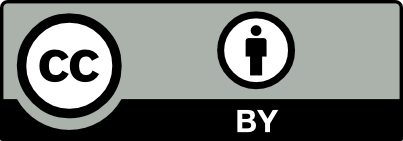 Responsible Research and Innovation Ecosystems
Responsible research is not just about producing high quality data
Responsible research should be responsive to societal needs and avoid causing physical, social or environmental harm
As research is largely publicly funded, research should also responsibly manage the resources it is allocated to ensure the best return on these investment
Responsible research is not only a personal endeavour, it is a community activity and the needs of the global research community should also be taken into account

In order to achieve a responsible research and innovation ecosystem, researchers need to work with their institution, and within national and international systems 
Responsible research and innovation is a communal endeavour
‹#›
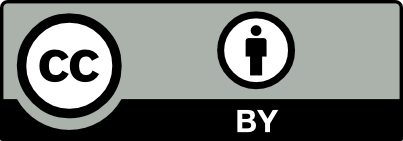 Guiding Principles of Responsible Research
Key norms:
Beneficence (research should positively contribute benefits/good to society)
Non-maleficence (research should not cause harm)
Dignity (research and research environments should support the dignity of individuals) 
Justice (research should contribute to making the world more just)
Key values:
Openness
Transparency
Reproducibility
‹#›
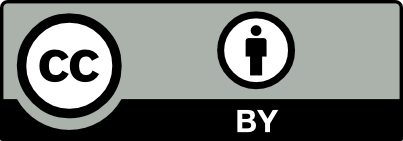 3 Key Frameworks of Responsibility
Responsible Conduct of Research: outlines expectations made of individuals and institutions to ensure beneficial research and research environments that avoid harm
Open Science: outlines the responsibilities towards sharing research outputs. Foregrounds research outputs as a global resource that should be shared equitably
Responsible Research and Innovation: foregrounds anticipatory practices that can ensure that research can positively influence society as it transitions into innovation and societal applications
‹#›
Responsible Conduct of Research
Research misconduct (fabrication, falsification, plagiarism) is a familiar topic for most researchers
Responsible research extends beyond research misconduct to many other areas of responsibility
Areas of responsibility reflect multiple roles that researchers play in academic environments
Responsible Conduct of Research (RCR) is a framework that brings together these different areas of responsibility
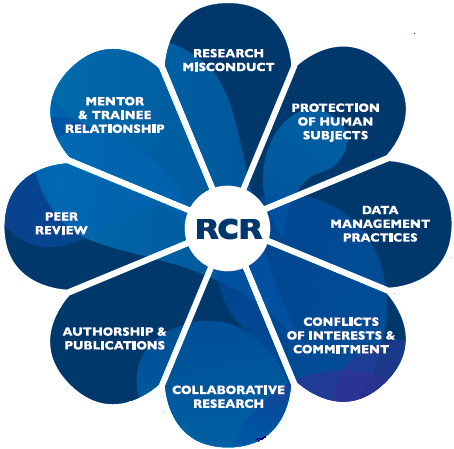 https://www.nap.edu/catalog/12192/on-being-a-scientist-a-guide-to-responsible-conduct-in
‹#›
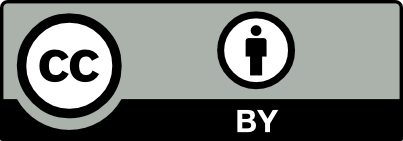 Expectations Responsible Conduct of Research
RCR highlights many key areas that contribute to truly responsible research and learning environments
While there is an expectation that researchers will engage with these areas, they must be supported by institutions, governance frameworks and national research infrastructures
RCR is both an individual and a collective responsibility oriented towards research and societal beneficence
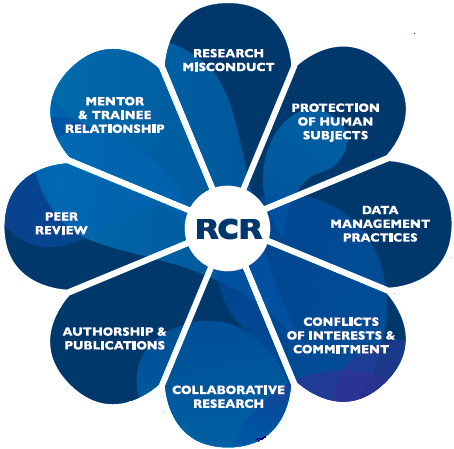 https://www.nap.edu/catalog/12192/on-being-a-scientist-a-guide-to-responsible-conduct-in
‹#›
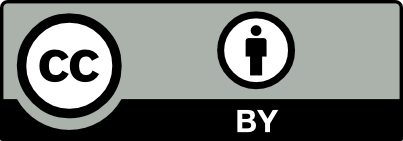 Expectations in Research: More than RCR
Increasing scrutiny of research by public is foregrounding expectations of research
Research is publicly funded and should be accountable to public scrutiny
Increased science literacy  and citizen science is blurring boundaries between academia and society
SDGs draw attention to the global nature of research and the need for global collaboration
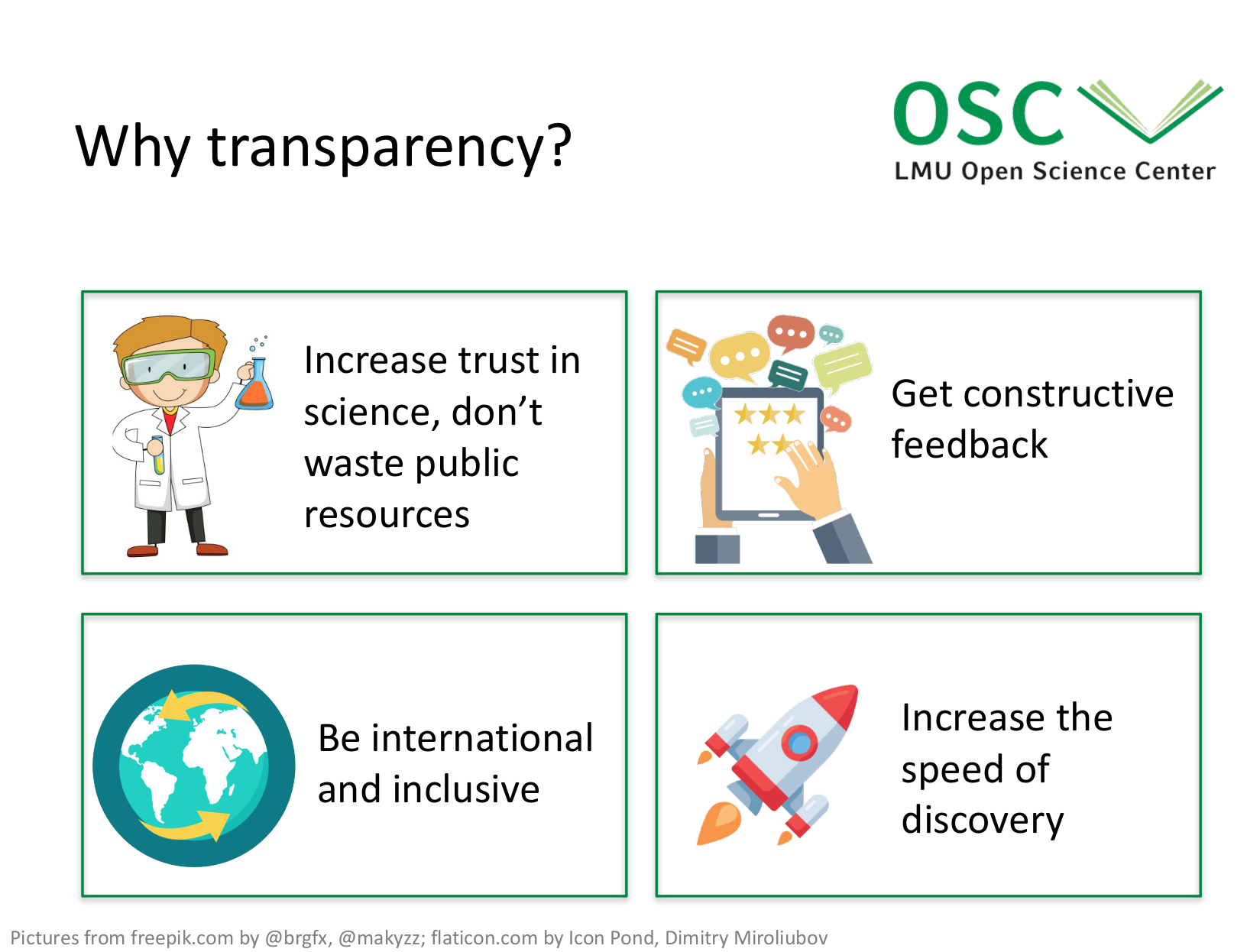 ‹#›
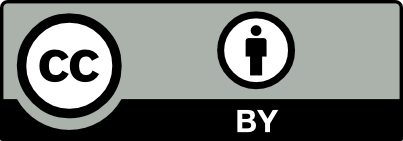 Open Science
The Open Science movement has emerged in response to these challenges to the research process
Open Science is the practice of science in such a way that others can collaborate and contribute, where research data, lab notes and other research processes are freely available, under terms that enable reuse, redistribution and reproduction of the research and its underlying data and methods.
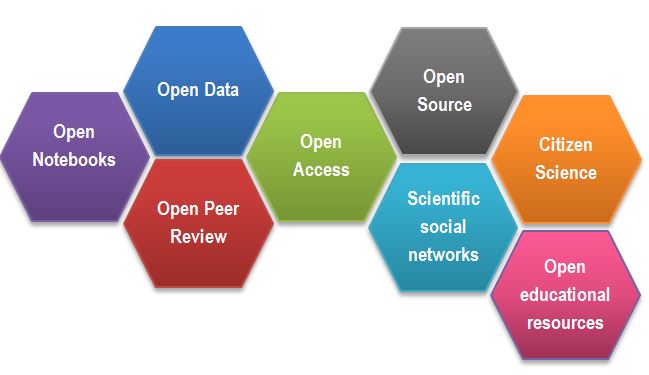 https://www.fosteropenscience.eu/content/what-open-science-introduction
‹#›
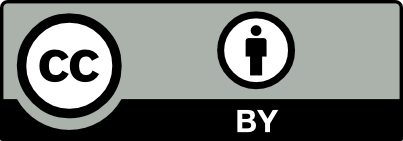 Libre not Gratis
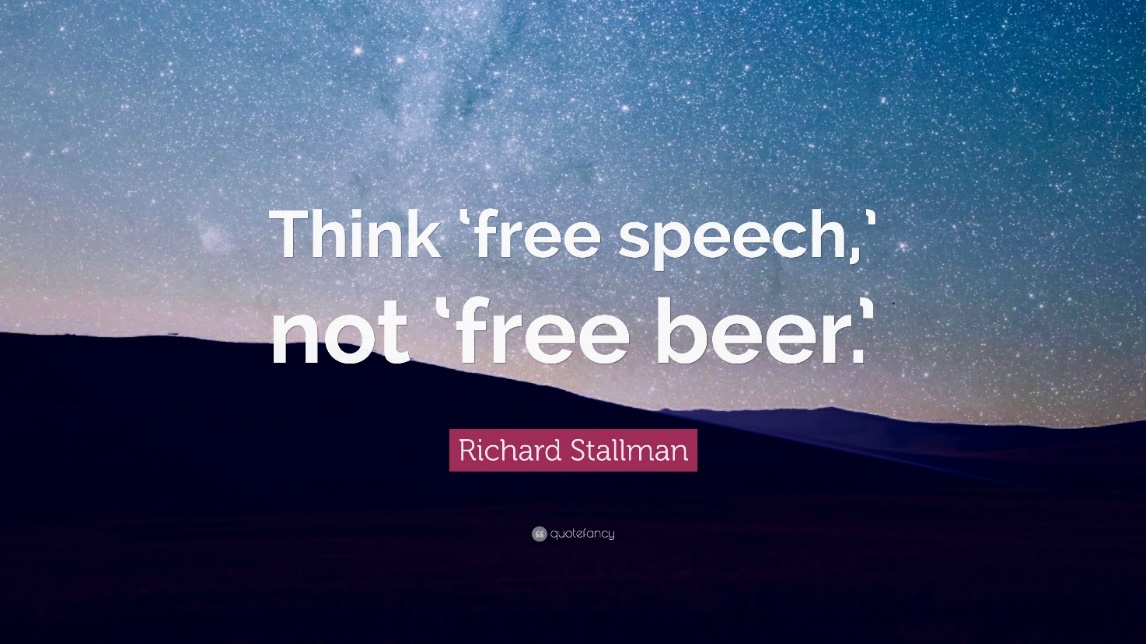 “Openness” in Open Science is understood as Gratis not Libre
This is an important distinction as it draws attention to the responsibilities associated with the use of open resources
"Free" means there is no cost, where libre means "at liberty", referring to the freedom to modify source code. Libre doesn't mean gratis. Libre can mean available. Libre can mean without restriction
‹#›
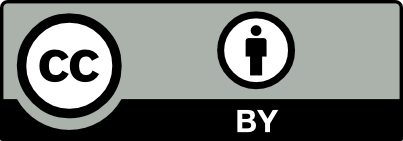 Openness Through the Research Lifecycle
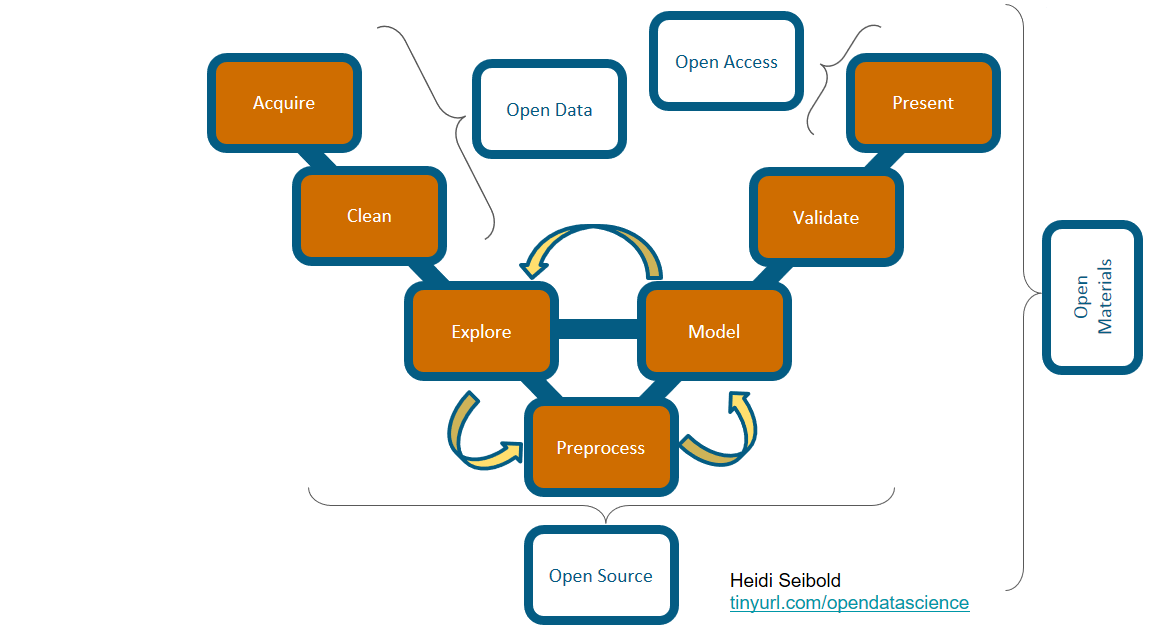 ‹#›
Openness as an Extension of Responsibility
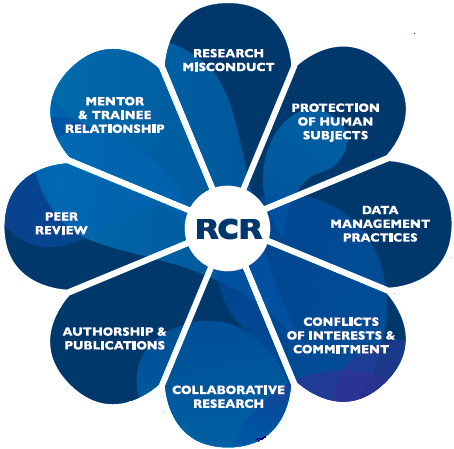 Open Lab Books: Transparency in research practices
Sharing and openness: enhance transmission of values
Open Data and Open Methodologies:
Improve transparency and reproducibility of research
Open Peer Review: Transparency in peer review leads to better dialogue and collegial behaviour
Open Access: Improves availability of research outputs
Open publishing: leads to improved citations, credit and collaboration
Open Science Tools:
Improve collaboration
‹#›
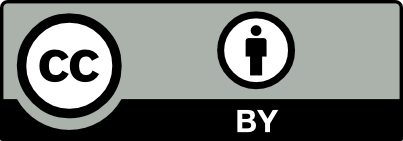 Expectations of Research: Responsible Research and Innovation
Responsible Research and Innovation (RRI) is a transparent, interactive process by which societal actors and innovators become mutually responsive to each other with a view on the (ethical) acceptability, sustainability and societal desirability of the innovation process and its marketable products (in order to allow a proper embedding of scientific and technological advances in our society). https://op.europa.eu/en/publication-detail/-/publication/60153e8a-0fe9-4911-a7f4-1b530967ef10/language-en 
RRI is increasingly influential in understanding how research transitions into innovation and in societal applications
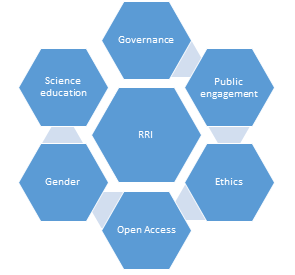 ‹#›
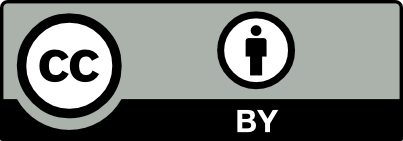 Responsible Management of Data
RCR, Open Science and RRI all hinge on the responsible management of data
In particular, Open Science and RRI rely on the responsible management and re-use of data both during and after the research process/involvement of researcher
Need to foster an understanding of responsible research and innovation that includes an awareness of how data moves beyond it’s point of creation and into new spaces of re-use
Need to have critical scrutiny of data and data infrastructures at all stages of research and post-research
‹#›
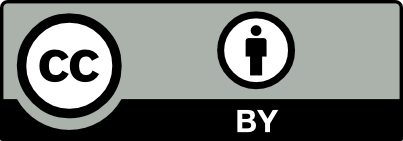 The Key Role of Data Stewards
Assist researchers with responsible data collection/management (RCR)
Data stewards are in a unique position to influence responsible research and innovation through their roles in institutions as:
champions of responsible conduct of research and Open Science amongst data curators
developers and managers of institutional data management systems – controlling data after research projects finish
integrators of institutional infrastructures into broader data ecosystems – enabling data to travel beyond institutions
Enable responsible re-use of research outputs (RRI)
Ensure that institutional data collections are open and responsibly curated (OS)
‹#›
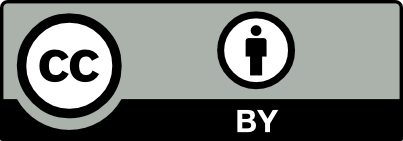 Data Stewards and RCR Ethics Considerations
Open and Responsible Data Science Citizenship: champions for researchers to be mindful of all decisions involving their research and data
Beyond poor research conduct/misconduct, researchers have daily decisions to make that can influence the responsibility of their research
“Micro decisions have macro consequences” 
Bias in data selection/algorithm design can lead to long-term harms
Use of proprietary research tools (ie. Software) can influence transparency and re-usability
Decisions about language of meta/data, selection of publication outlets can all influence access by communities of researchers and the public in resource scarce areas, non-English language environments or low-technical literacy communities
‹#›
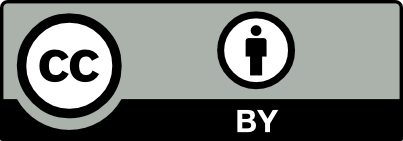 Data Stewards and RCR Ethics Considerations
Highlight that awareness of justice, inclusivity, responsibility and openness as key components of responsible data management practices
Work with researchers to develop data management plans that reflect these norms
Encourage regular revisits to data management plans to ensure that data management reflects changing project protocols
Provide an additional link in collaborative projects by connecting with data stewards in collaborating institutions
‹#›
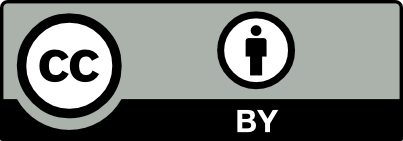 Data Stewards and Open Science Ethics
The Open Science landscape is not equally open to all researchers. Some researchers are blocked from using Open Science resources due to infrastructure, language, geo-blocking etc
We need to be aware of how the tools we use influence accessibility of resources to other user communities (academic and societal)
FAIR data standards emphasise findable, accessible, interoperable and re-usable data. However, it is important to question who we are thinking about when we assess the FAIR-ness of our data
Are we thinking about our colleagues in the same institution?
Are we thinking about colleagues in the UK or another high-income country?
Are we thinking about colleagues in low/middle-income countries with infrastructural challenges like low bandwidth?
Are we thinking about non-research communities? If so, which ones?
It is important to remind ourselves that our frame of reference influences our data management choices and the systems we use
‹#›
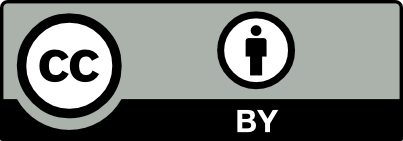 Data Stewards and Open Science Ethics
Establish links with colleagues in different research/non-research institutions and test fit-for-purpose of data curation decisions
Strategically question whether new tools, platforms and curation practices contribute to global access. If not, what is the justification for using them?
Engage with researchers involved in public engagement work, international collaborations and those that work with governmental/non-governmental organizations to find out whether there are options that could facilitate meaningful data sharing and re-use to these communities
‹#›
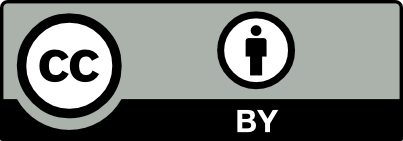 Data Stewards and RRI Ethics
The integration of research data into innovation projects provides a useful opportunity to scrutinize the intended outcomes of the innovation process
The social consequences of a technology are difficult to predict early in the life of the technology. Nonetheless, without any precaution on the part of the innovators, by the time undesirable consequences are discovered the technology is so much part of the whole economics and social fabric that its control is extremely difficult.
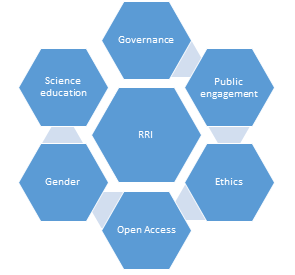 ‹#›
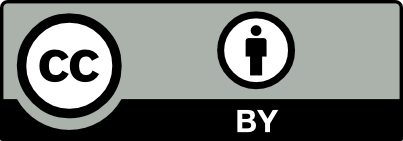 Data Stewards and RRI Ethics
Monitor data re-use from institutional repositories
Engage with innovators within institution to discuss RRI and data management
Ensure that the curation of institutional data supports RRI areas such as gender and language inclusivity
‹#›
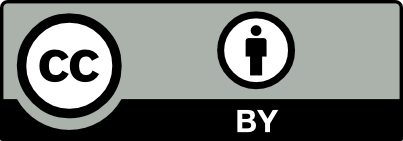 Summary: Data Stewards and Ethics
As an expert: provide advice to researchers on open and responsible researchers
As an infrastructure curator: ensure that datasets and data infrastructures facilitate maximal global accessibility
As an overseer: monitor the re-use of institutional data to safeguard against harmful re-use
As an expert in society: foster understandings of responsible data practices both within academia and beyond
‹#›
Thank You
If you have any further questions please reach out to me via Twitter at @loubezuidenhout
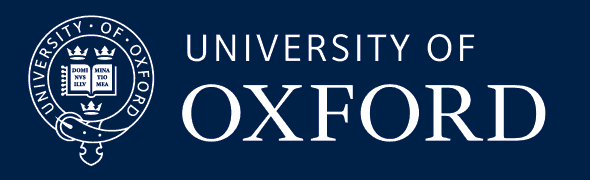 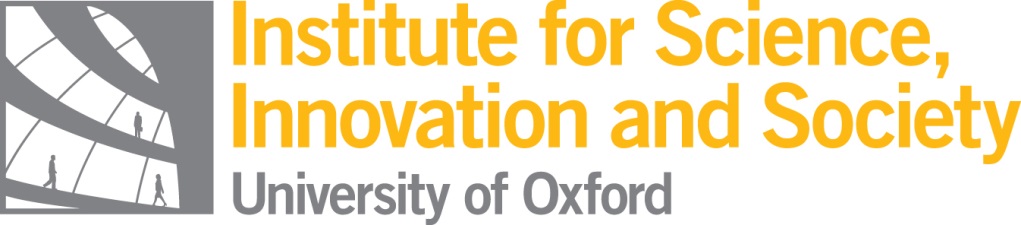 ‹#›
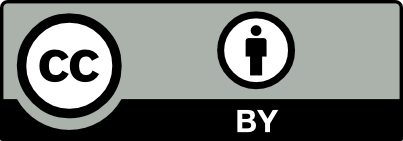